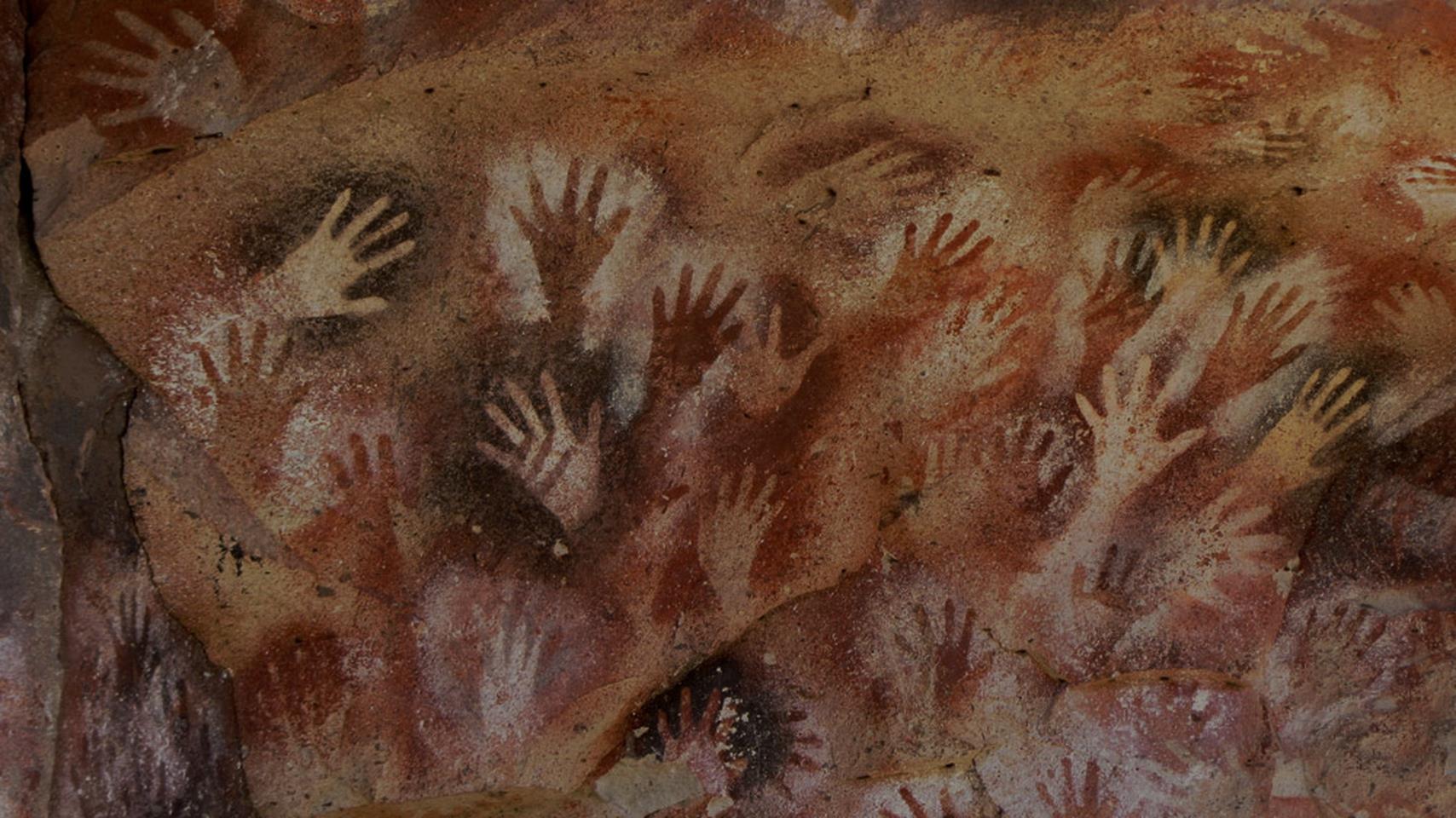 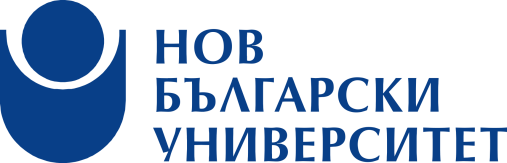 БАКАЛАВЪРСКА ПРОГРАМА
АНТРОПОЛОГИЯ
Бакалавърска програма „Антропология“ в НБУ
Обучението в програмата през първите две години обхваща общо образование по основни научни направления в курсове по антропология, обща социология, политология, митология и религия, обща психология; общообразователни курсове в областта на социалните, стопанските и правни науки, културата, изкуството и др. 
През третата и четвъртата година обучението се организира в специализирани курсове и извънаудиторни учебни форми, водещи до професионална квалификация. Получават се знания за социалните структури и културните феномени, теории и методи в социалните науки, приложимостта на антропологичното познание в практиката. 
Практическото обучение включва теренни изследвания, практика към текущи изследователски проекти, анкетни проучвания, стаж.
Възможни области за реализация след завършване на обучението -  политика, култура, туризъм, музеи, местно самоуправление, държавна администрация, образование, наука, медии, реклама, човешки ресурси, неправителствени организации, консултантска дейност и др.
ЗАЩО ИЗБРАХ ДА УЧА АНТРОПОЛОГИЯ?
„
Кристиян Караивановстудент четвърта година вБП „Антропология“
Записах програма „Антропология“, тъй като имах интерес към различните общества и народи, това което ги разделя и обвързва, и като цяло ми се искаше да изследвам човешкото многообразие. Исках да знам повече за човека като индивид, както и за човечеството като цяло. Това ме доведе до антропологията, т.нар. „наука за човека“, която под общ знаменател събира познанието за човека във всичките му направления.
“
„
Илиана Димитровастудент четвърта година вБП „Антропология“
Избрах да уча антопология, защото е много интересна наука. Винаги са ме впечатлявали различните култури по света и човекът като цяло. Учейки антропология, придобиваш умения за общуване с хората не само вербално, но и четейки техните емоции и език на тялото. Смятам че умения за ефективна комуникация, аналитично и критично мислене са важни за свят, който продължава да се диверсифицира и се превръща в предизвикателство за всички професии, които работят с хора.
“
„
Трудно бих изброила всички онези подбуди, които в крайна сметка ме доведоха тук – в света на антропологията. Оказа се, че това е единственото място от всички светове, където безкрайните ми интереси по един или друг начин успяват да се преплетат. Изкуство, танци, музика, кино, митология, религия, език и всеки един продукт на културата и на човешкия усет за естетика и самоусъвършенстване влизат в обсега на вечната ми потребност за знание. А антропологията като наука, изучаваща човека и неговото развитие, най-пълно задоволява тази потребност.
Роберта Колевастудент втора година вБП „Антропология“
“
„
Избрах тази специалност, тъй като антропологията е многопластова и всеобхватна наука, изучаваща различни аспекти от човешкия живот, развитието и организацията на отделните общества, а допирните ѝ точки с други дисциплини като социология, психология, политология, философия, история и мн. др. я правят безкрайно интересна за изучаване, с на практика неизчерпаемото разнообразие от теми и въпроси, които разглежда. Това, което търся за себе си е широко хуманитарно знание, умения за дълбоко разбиране на индивидуалните и групови процеси и по-глобален и трезв поглед върху сложния свят, който обитаваме днес.
СветлаИвановастудент трета година вБП „Антропология“
“
УЧАСТИЯ В ШКОЛИ ПО АНТРОПОЛОГИЯ И ТЕРЕННИ ИЗСЛЕДВАНИЯ
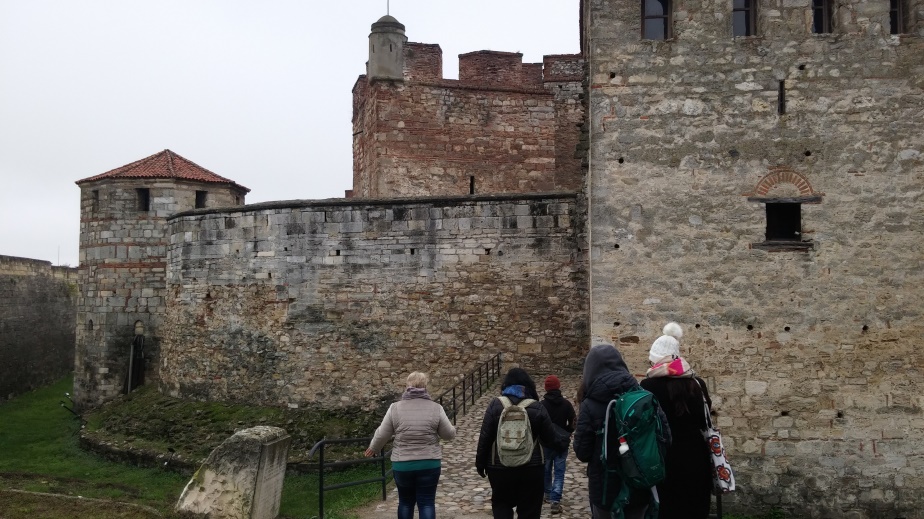 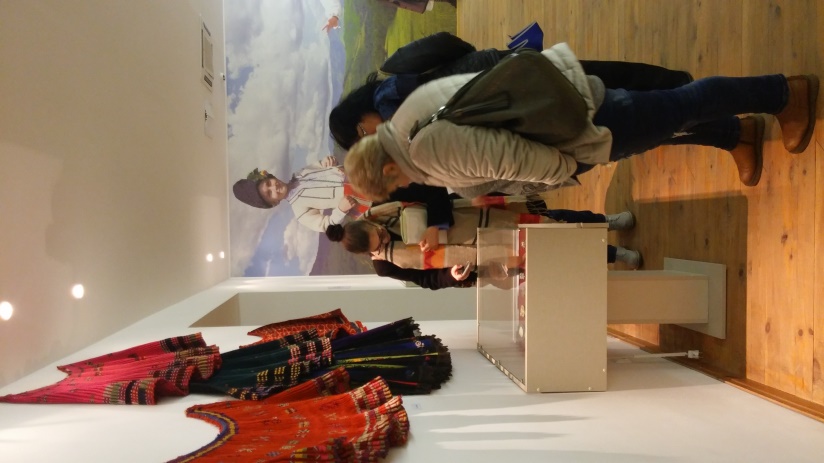 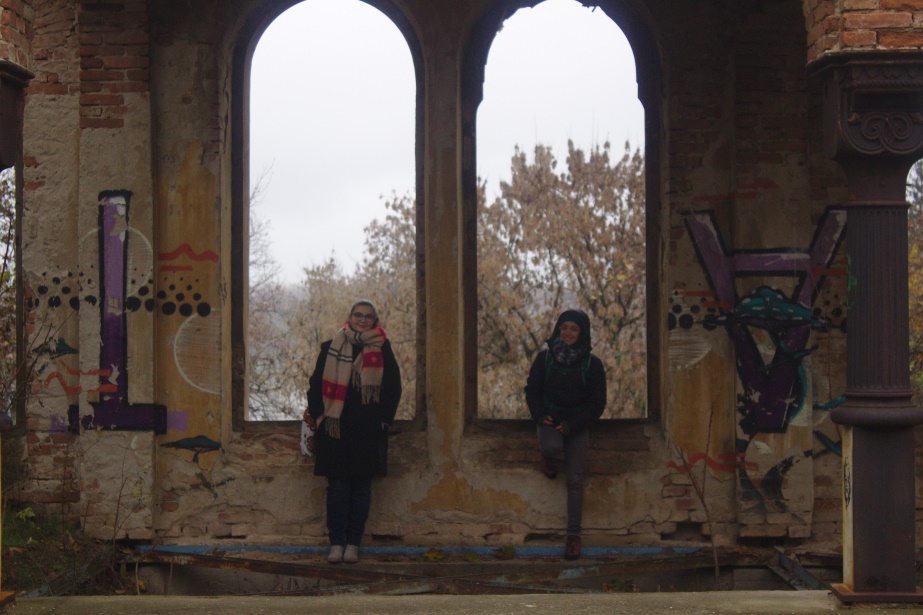 Теренна практика „Национална политика, граници и музеи“ Видин, 2019
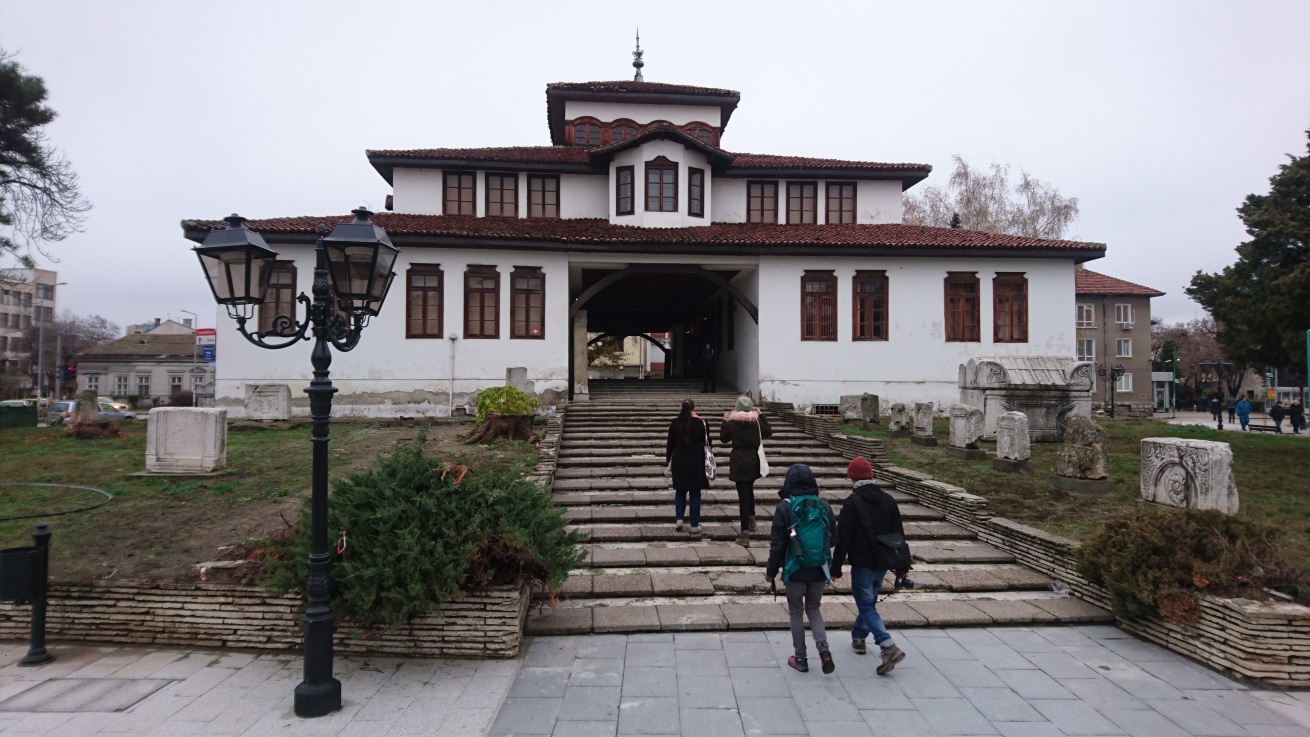 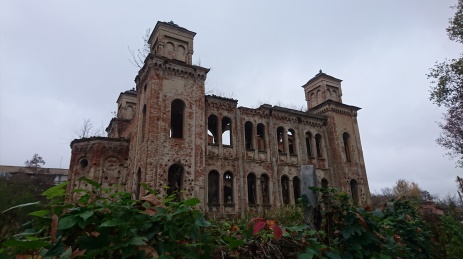 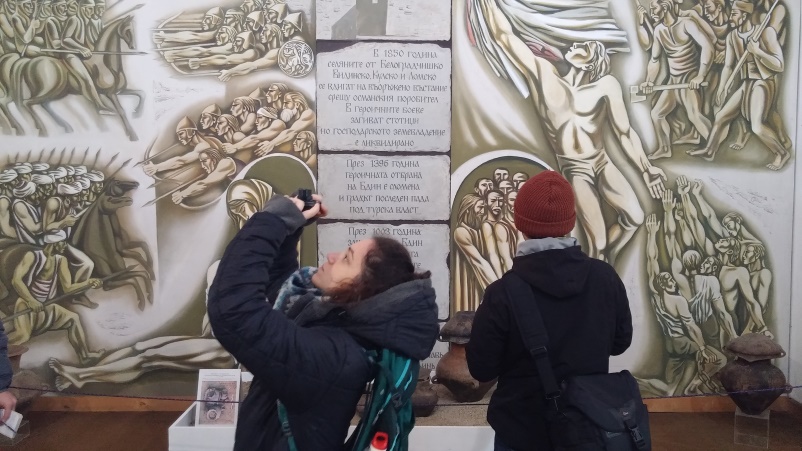 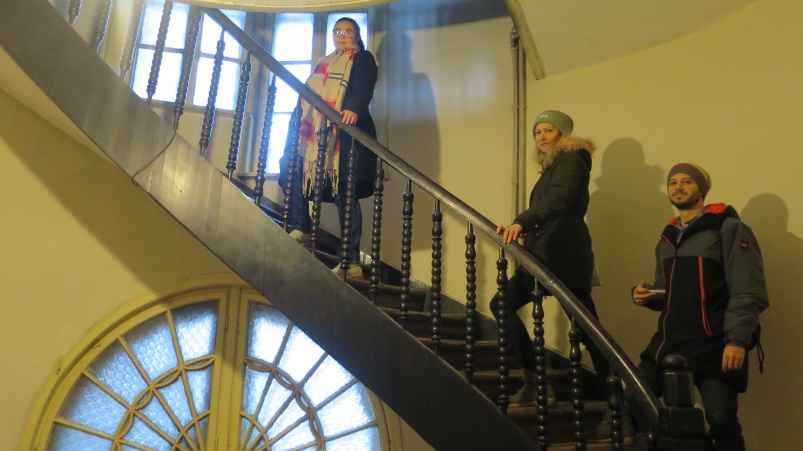 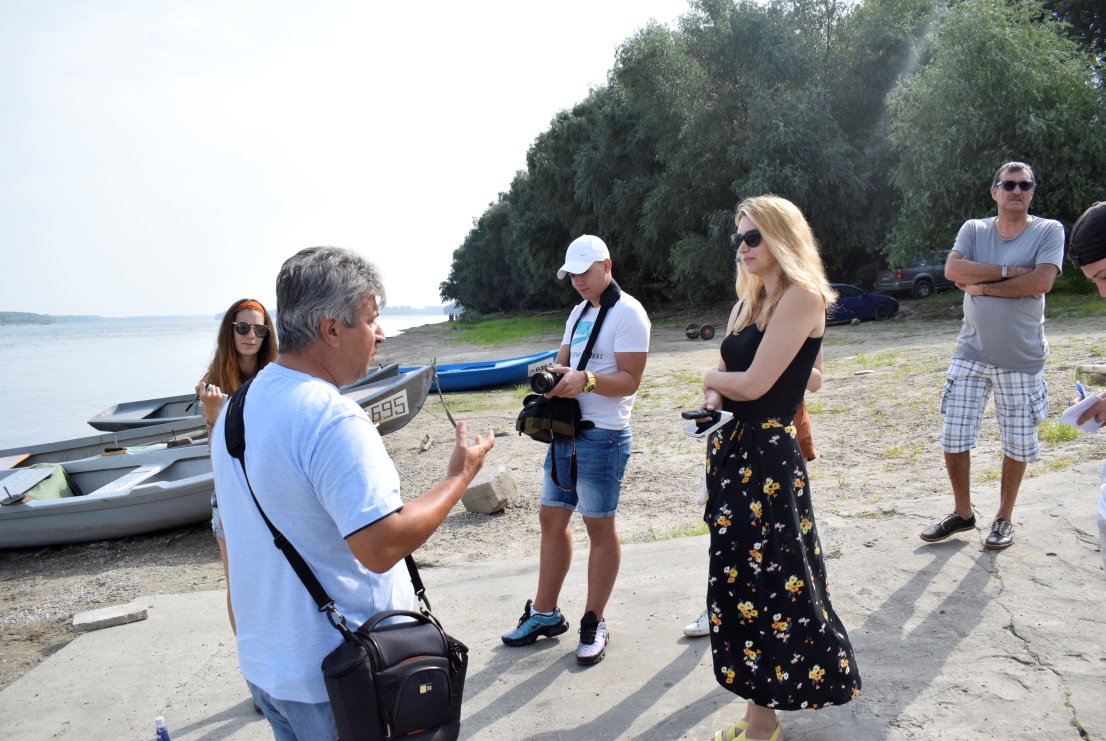 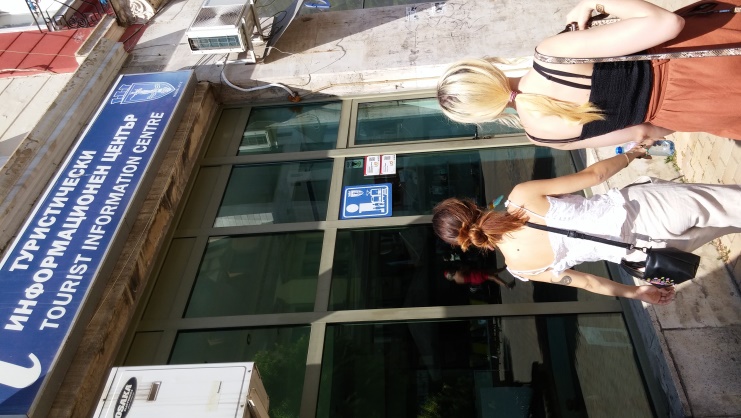 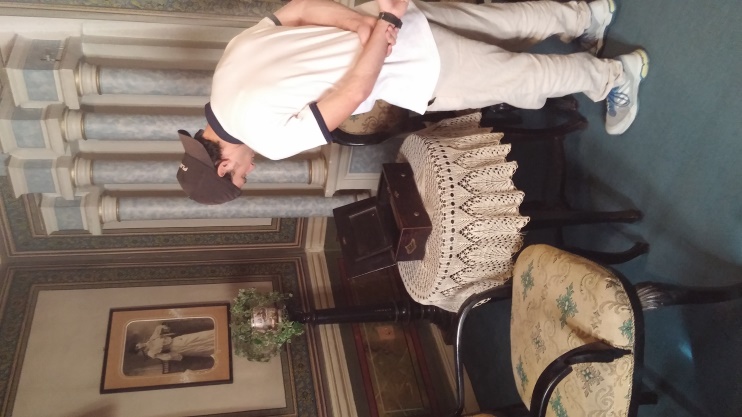 Лятна школа
Русе, 2019
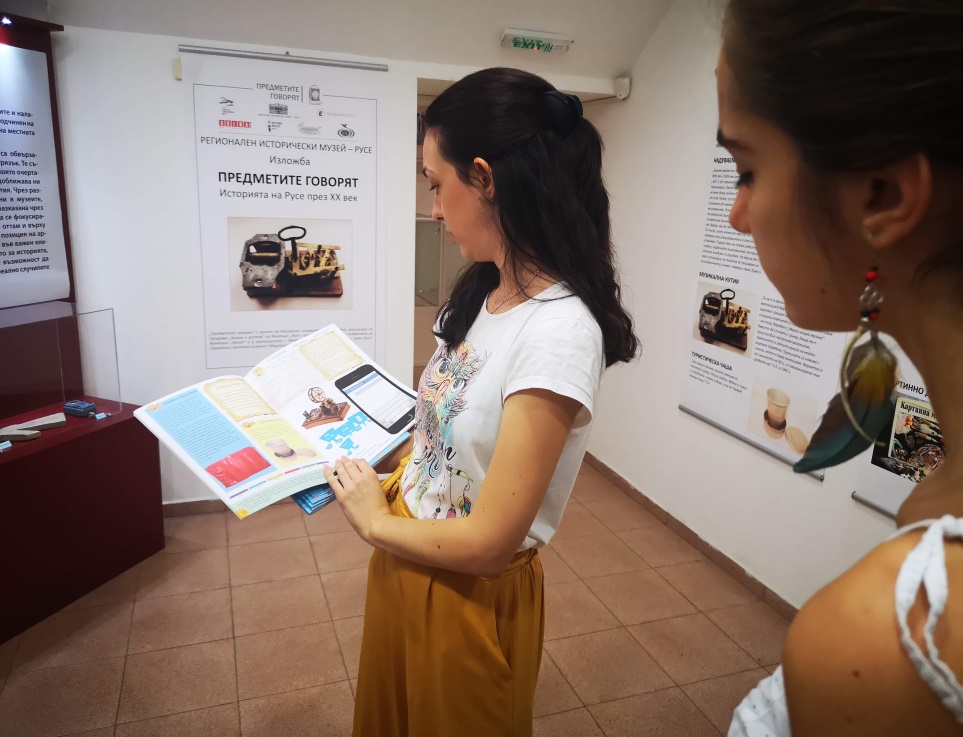 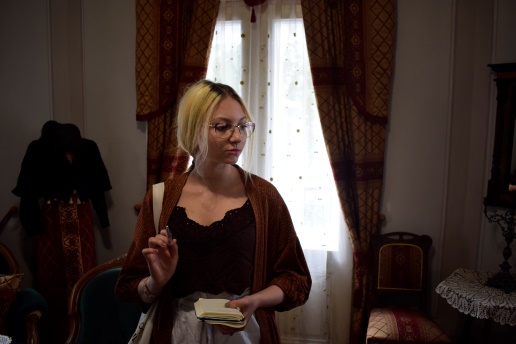 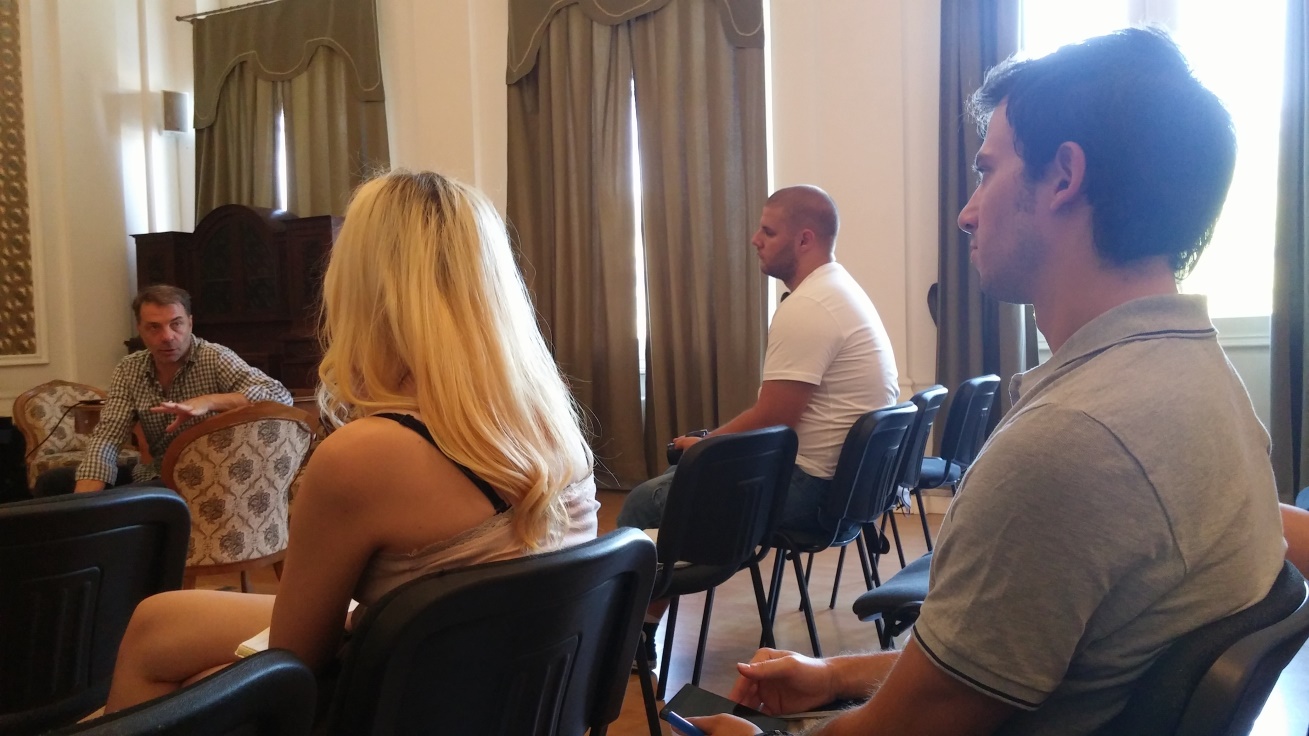 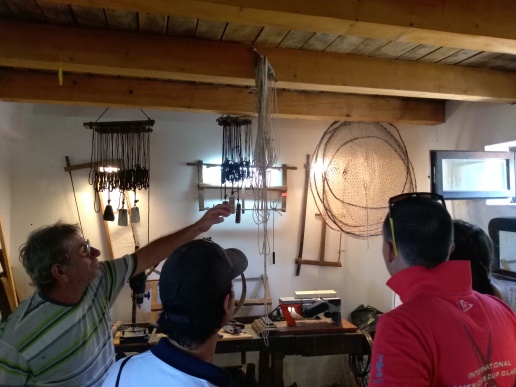 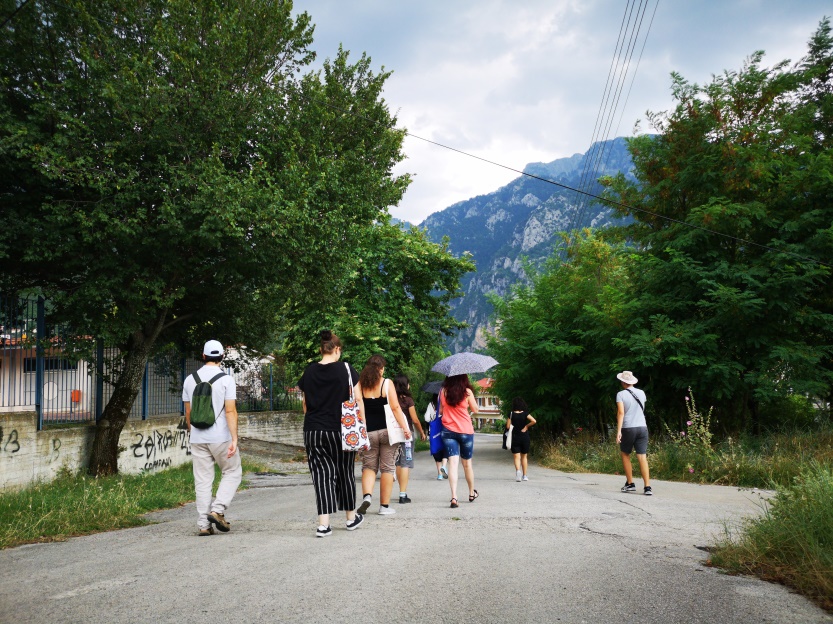 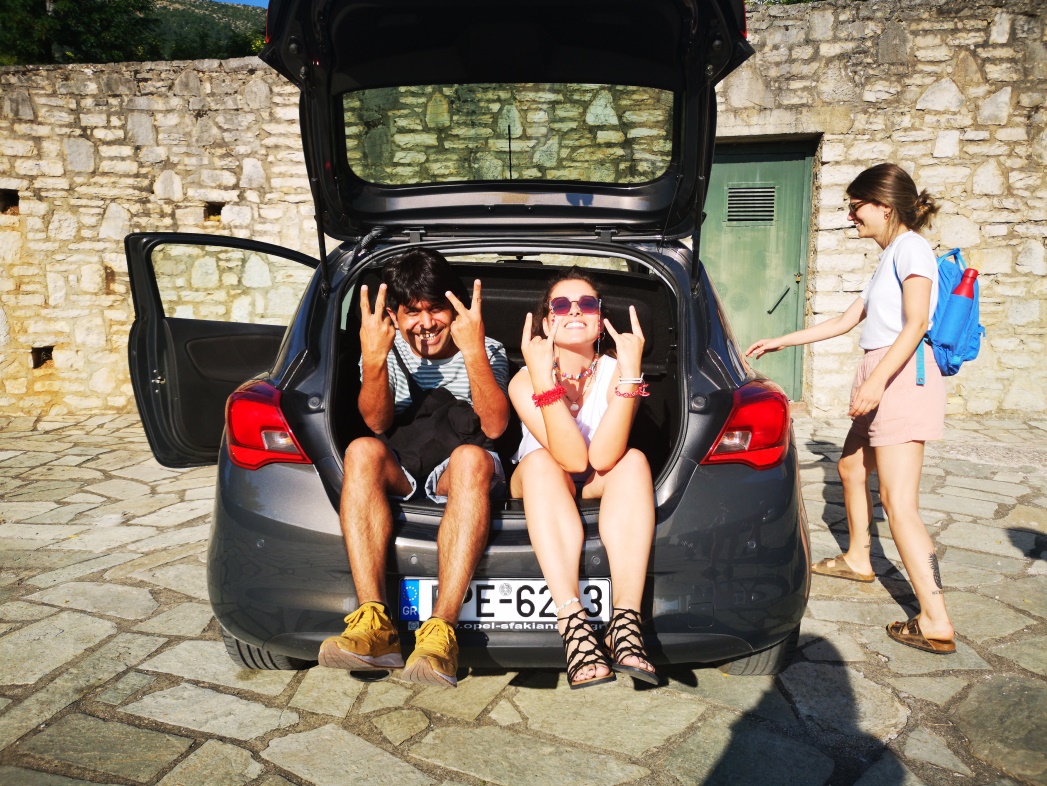 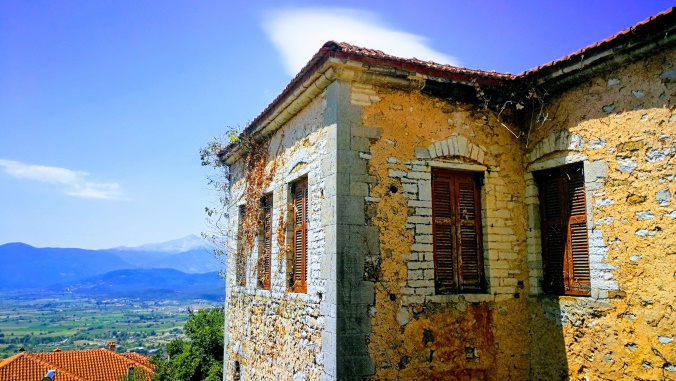 Международна лятна школа
Коница, Гърция
2019
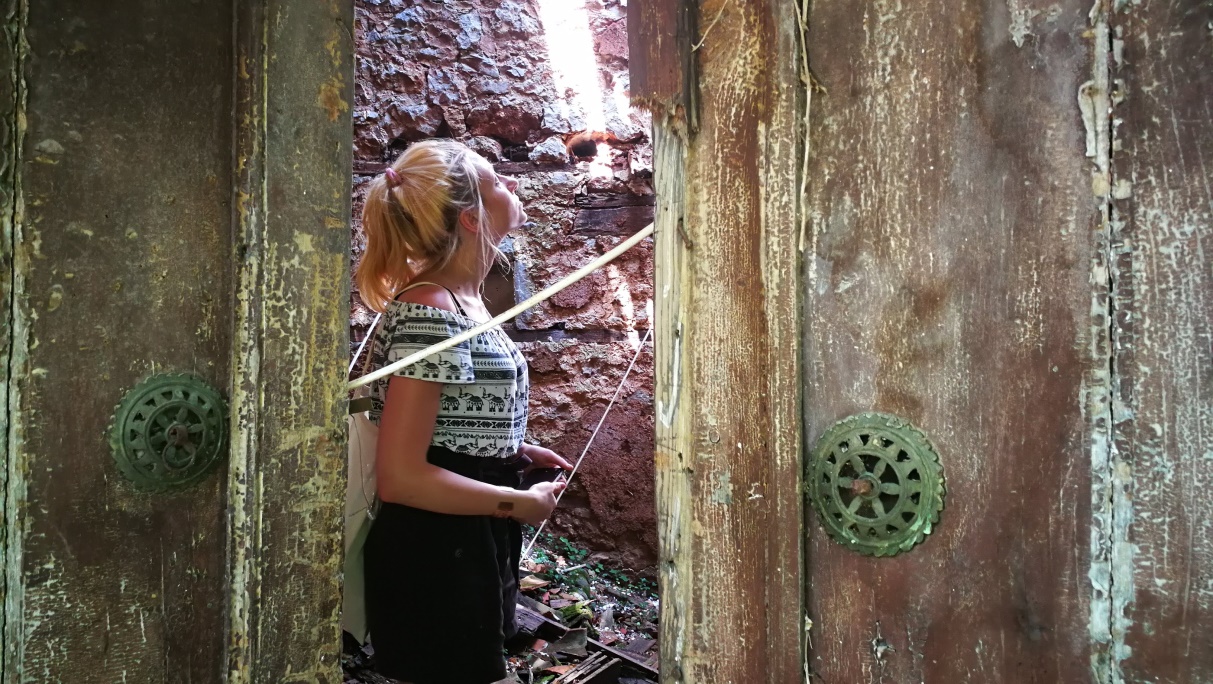 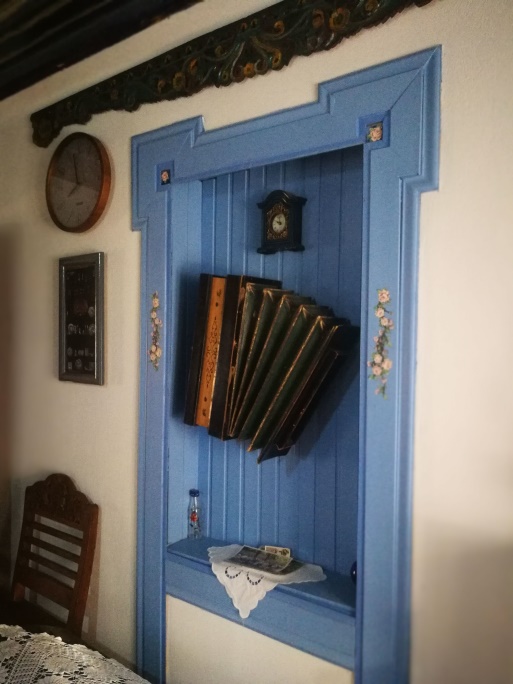 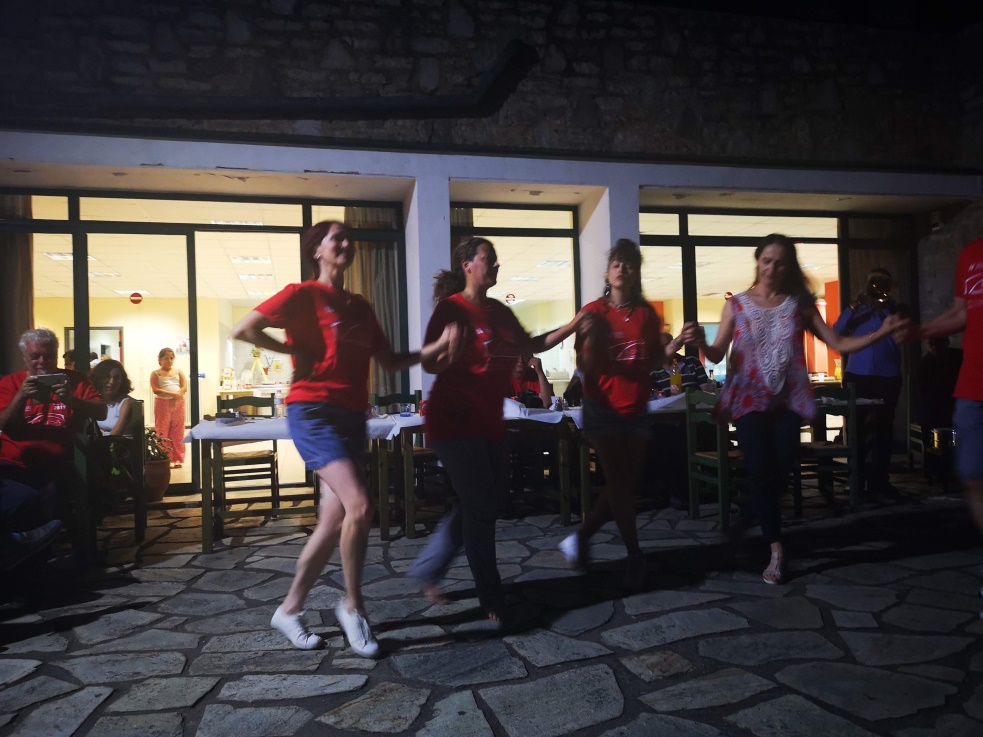 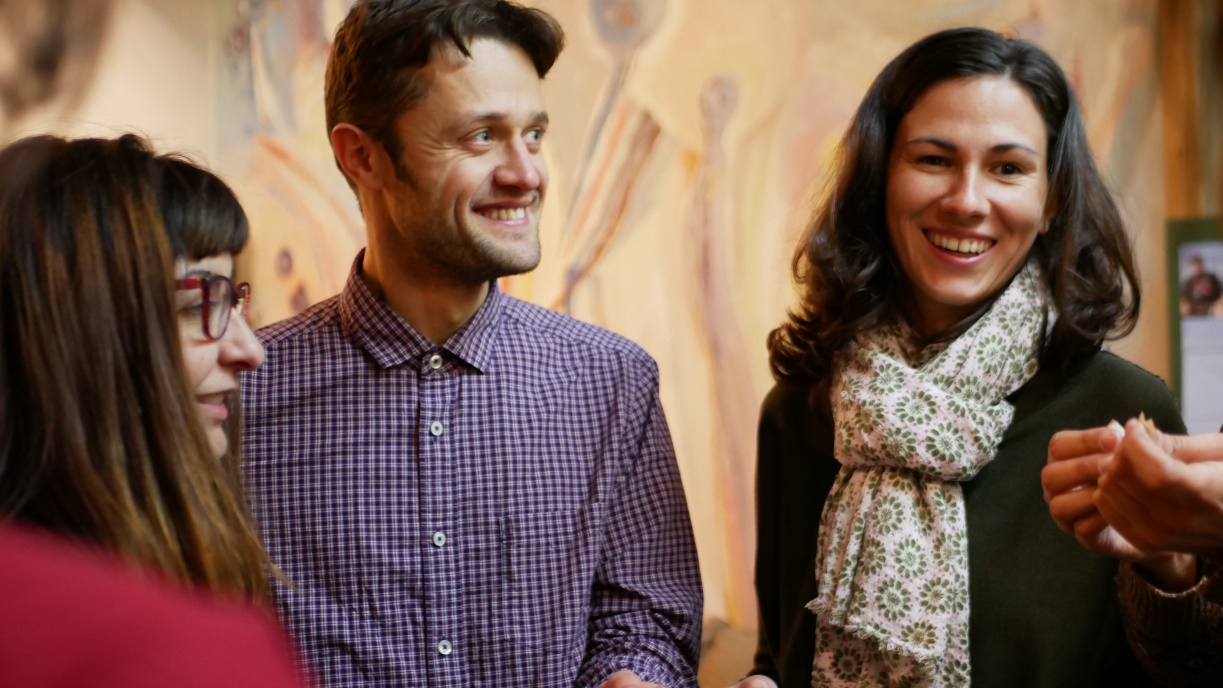 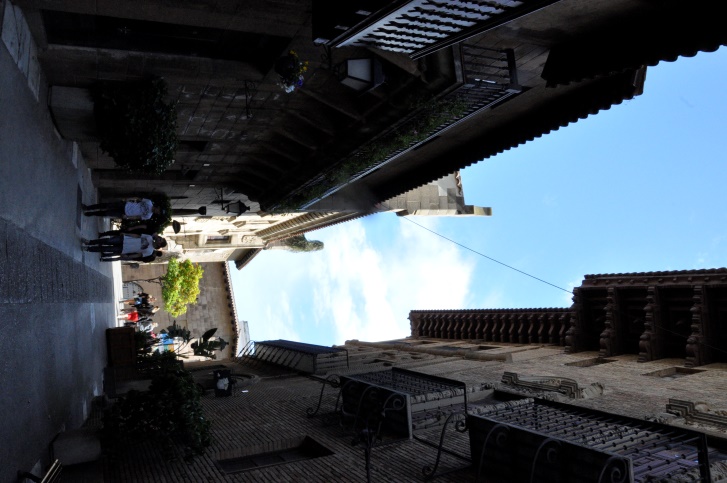 Дни на НБУ в
Барселона
2019
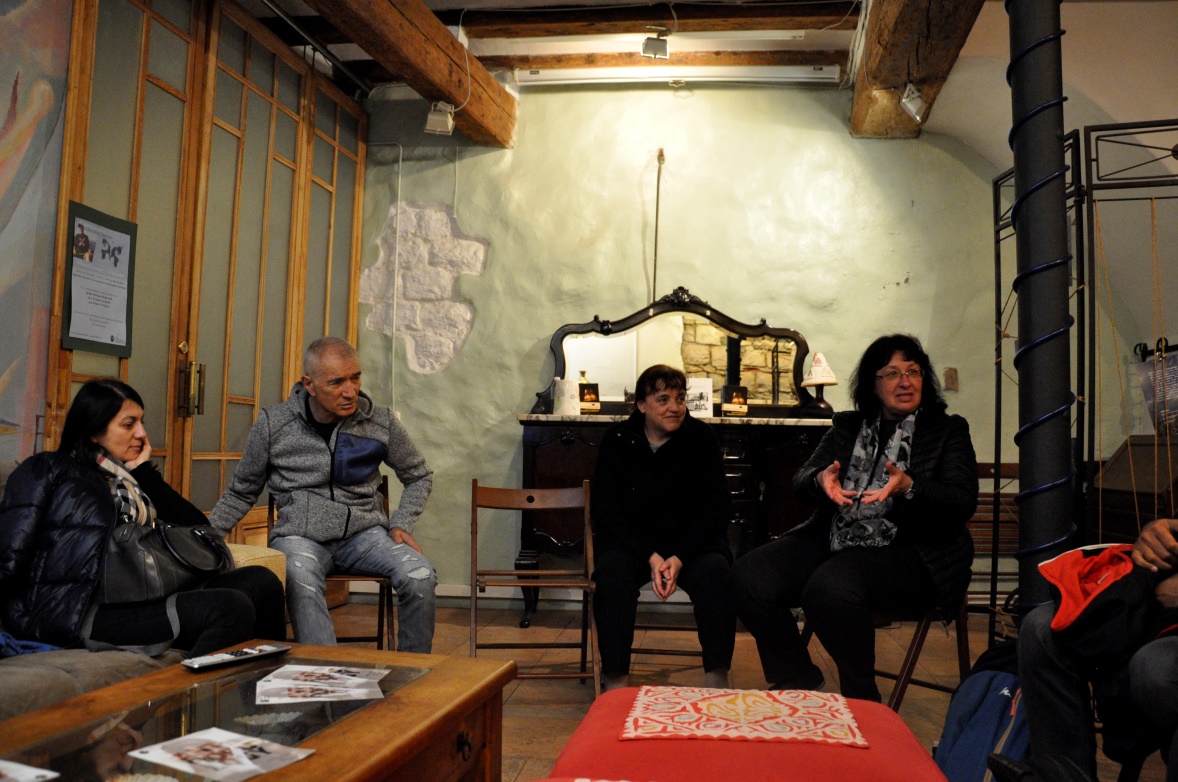 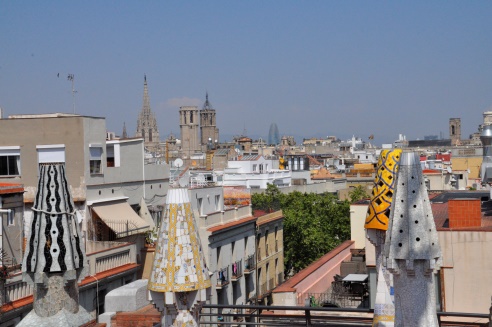 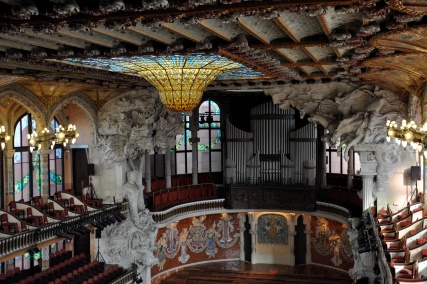 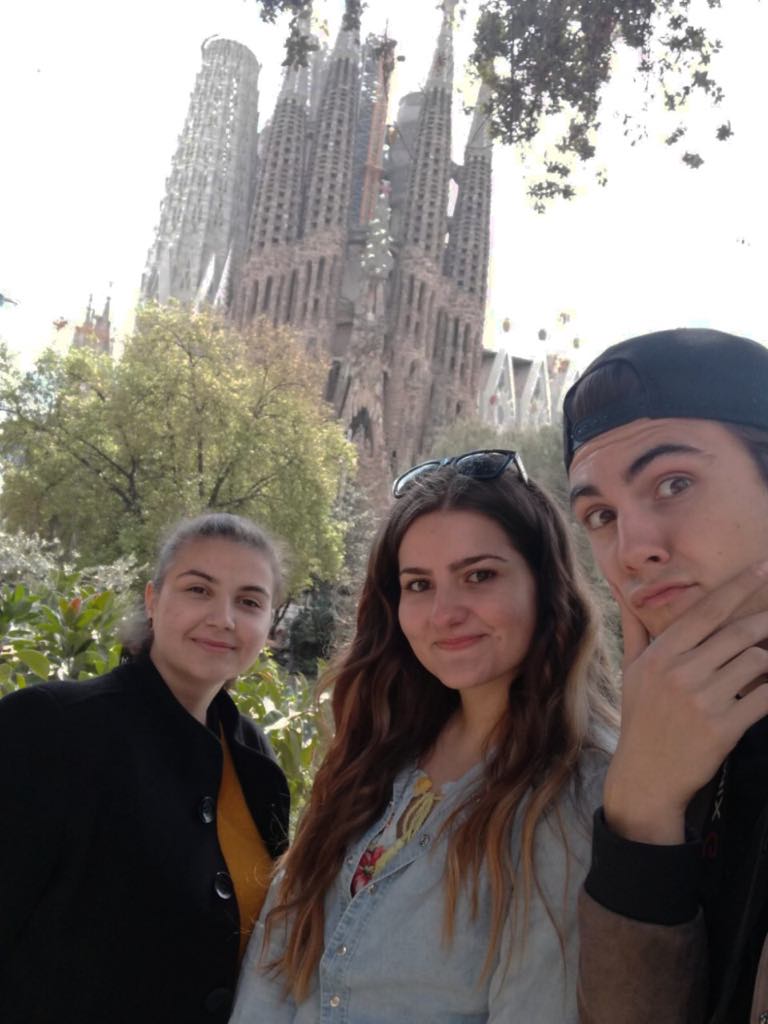 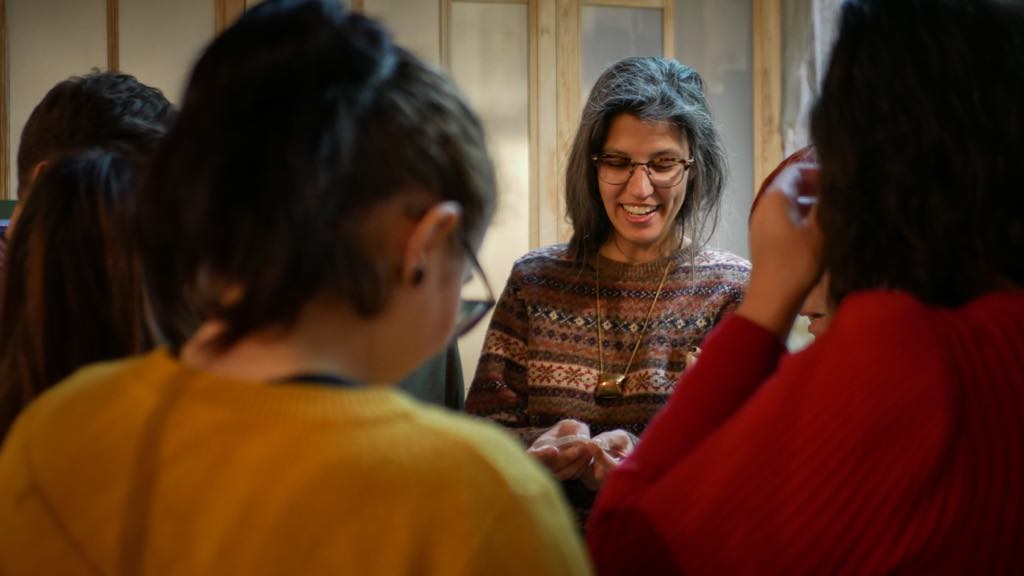 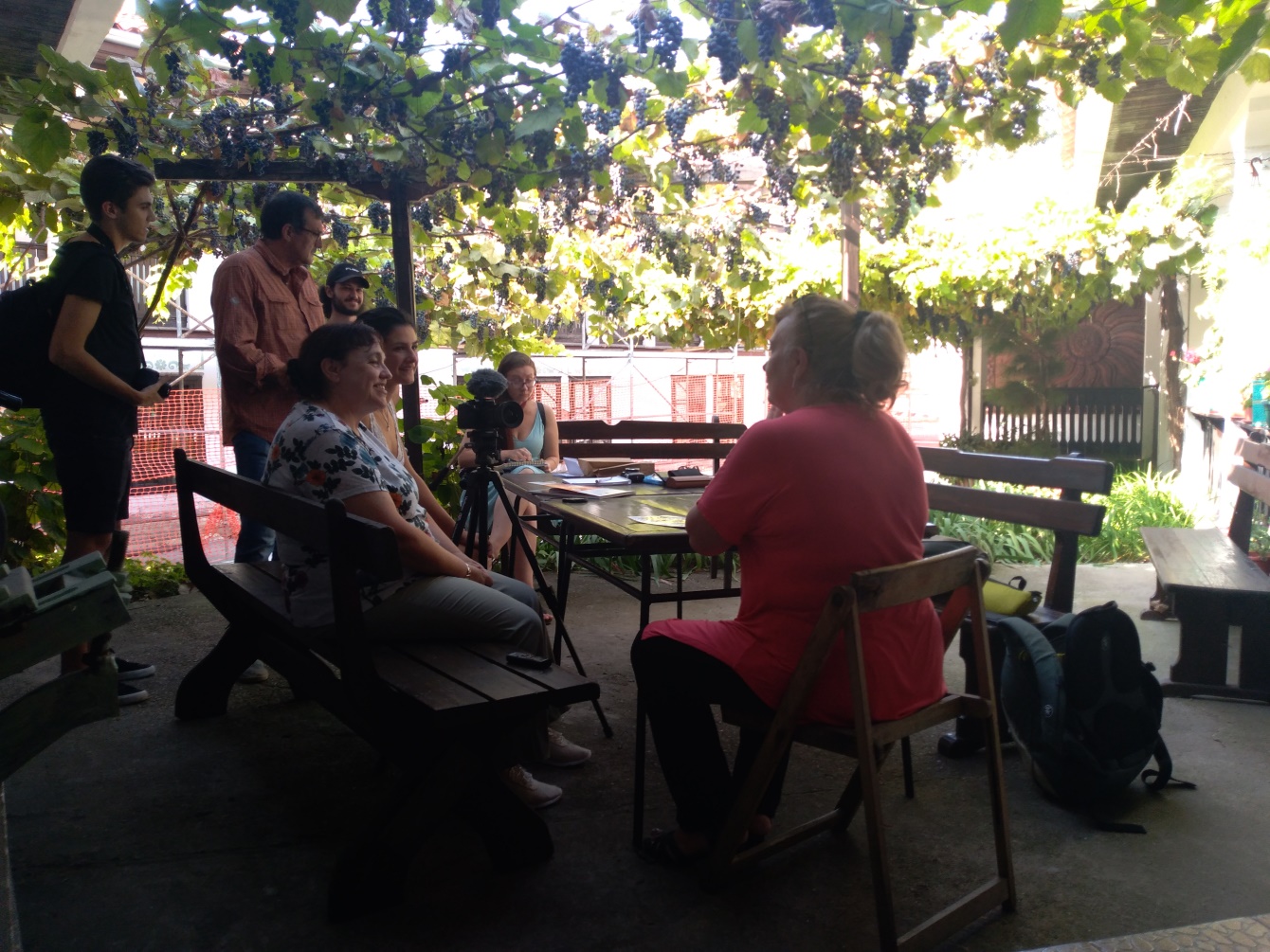 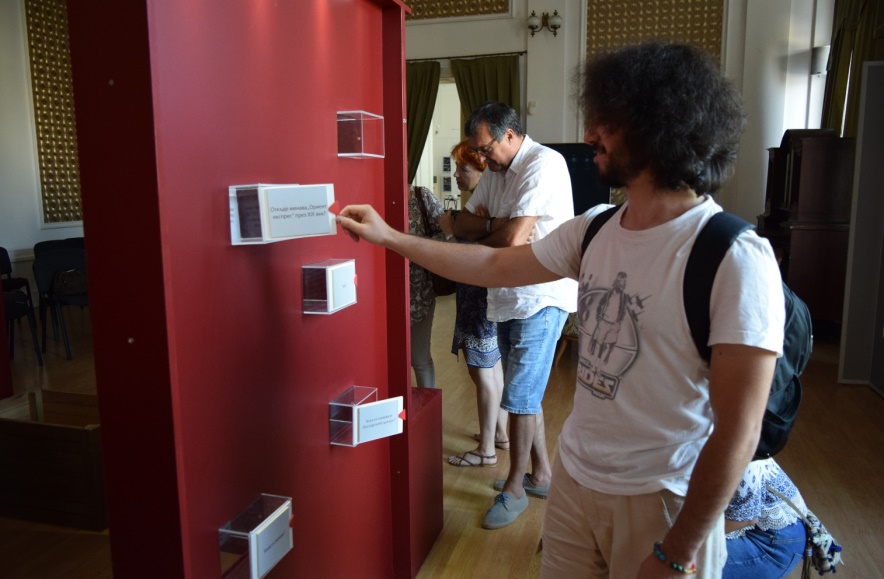 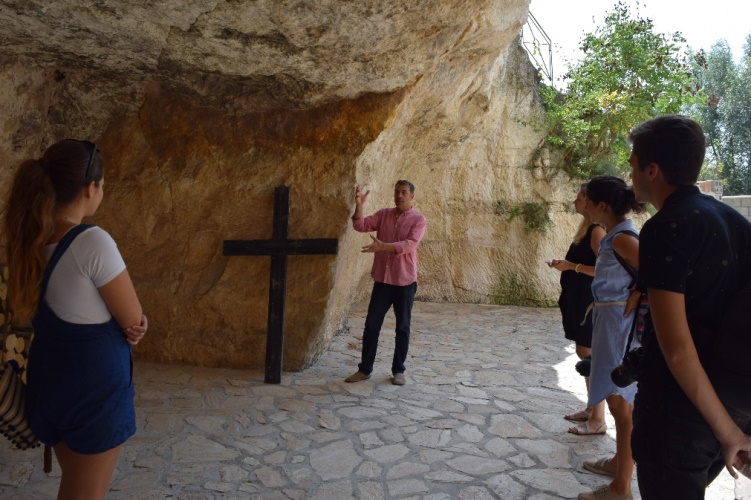 Лятна школа
Русе и Букурещ
 2018
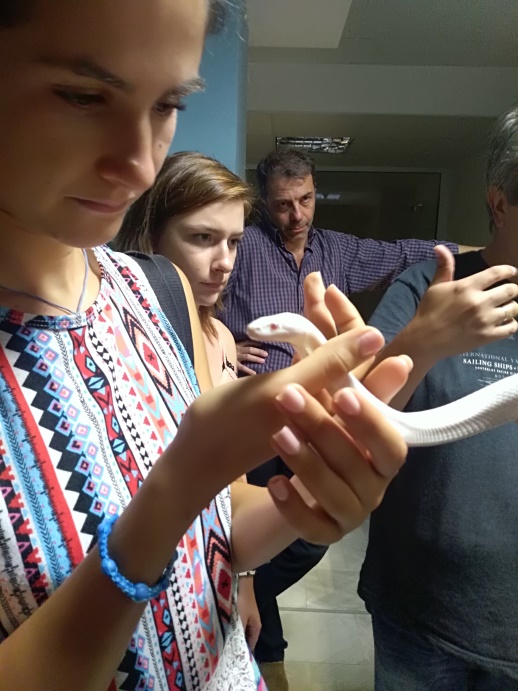 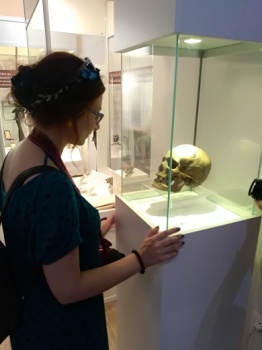 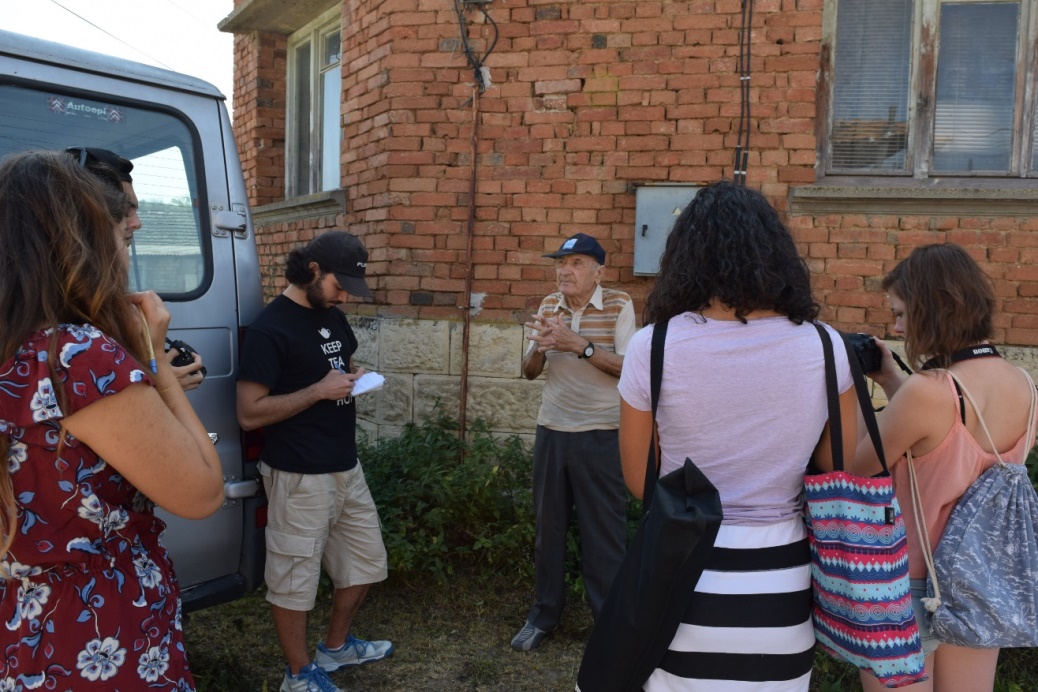 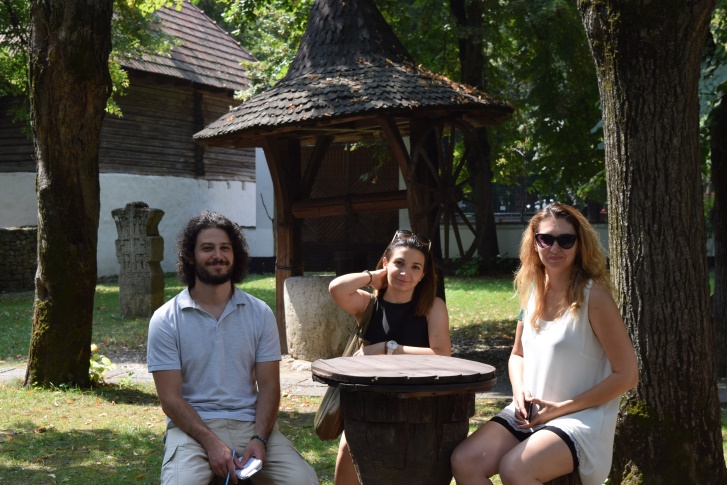 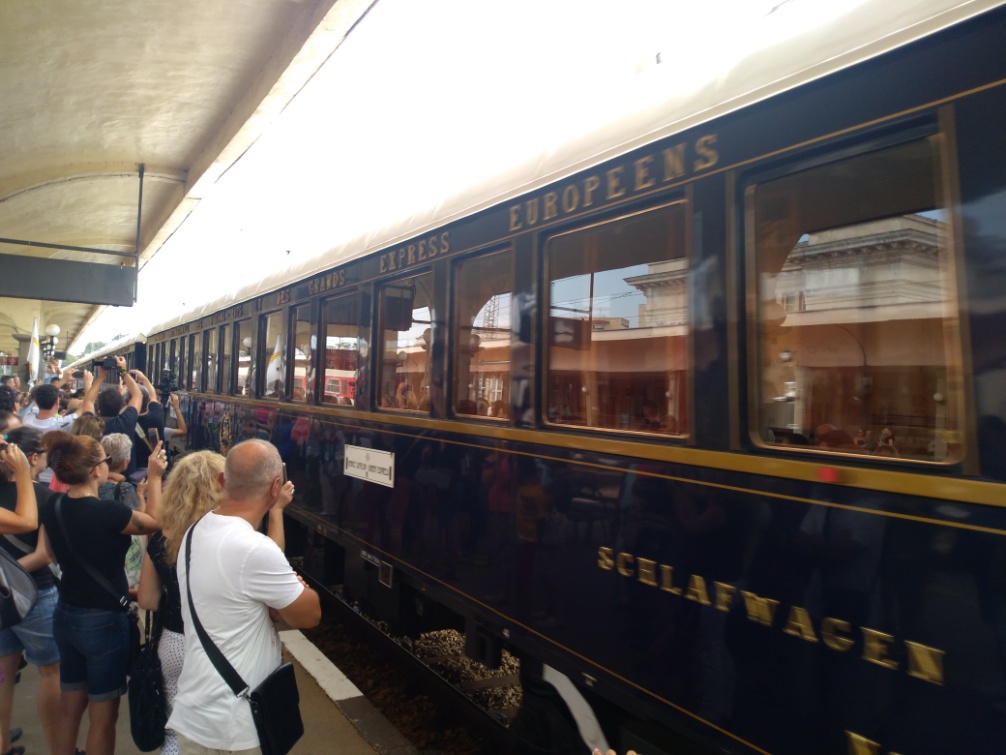 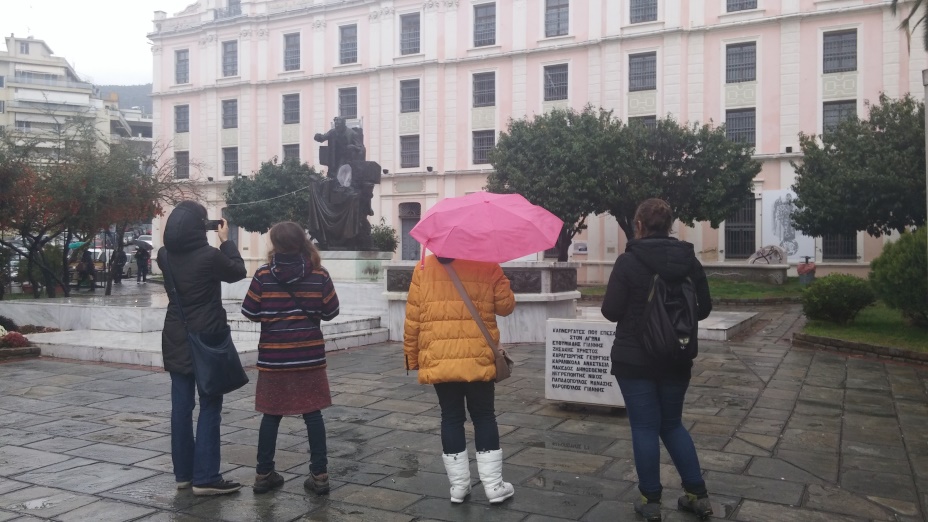 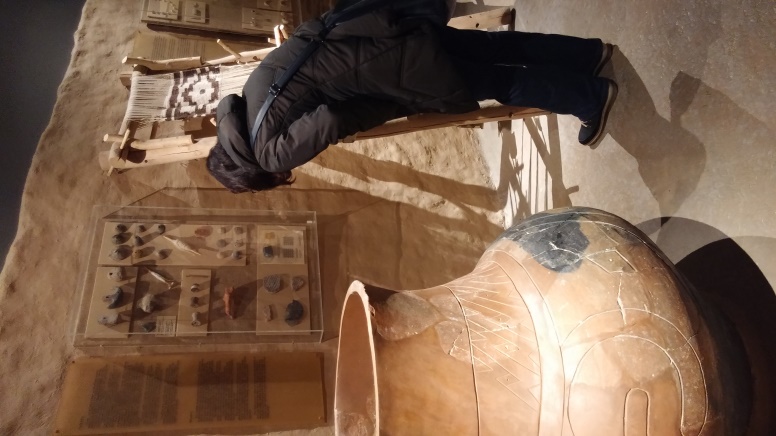 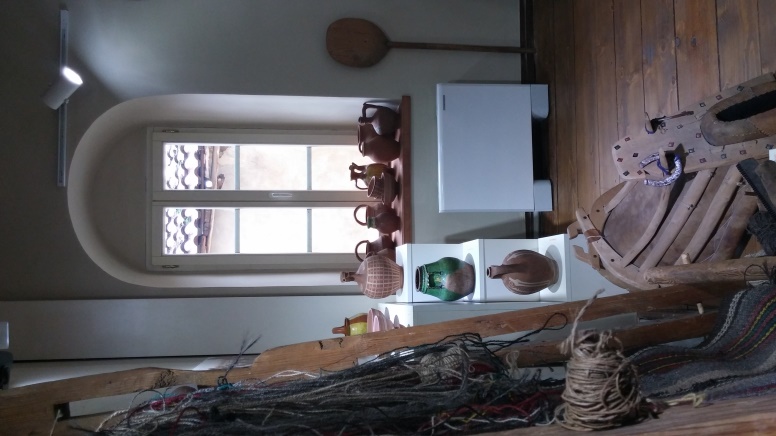 Теренно изследване „Национална политика, граници и музеи“ Гоце Делчев, Драма, Кавала, Струмица2017
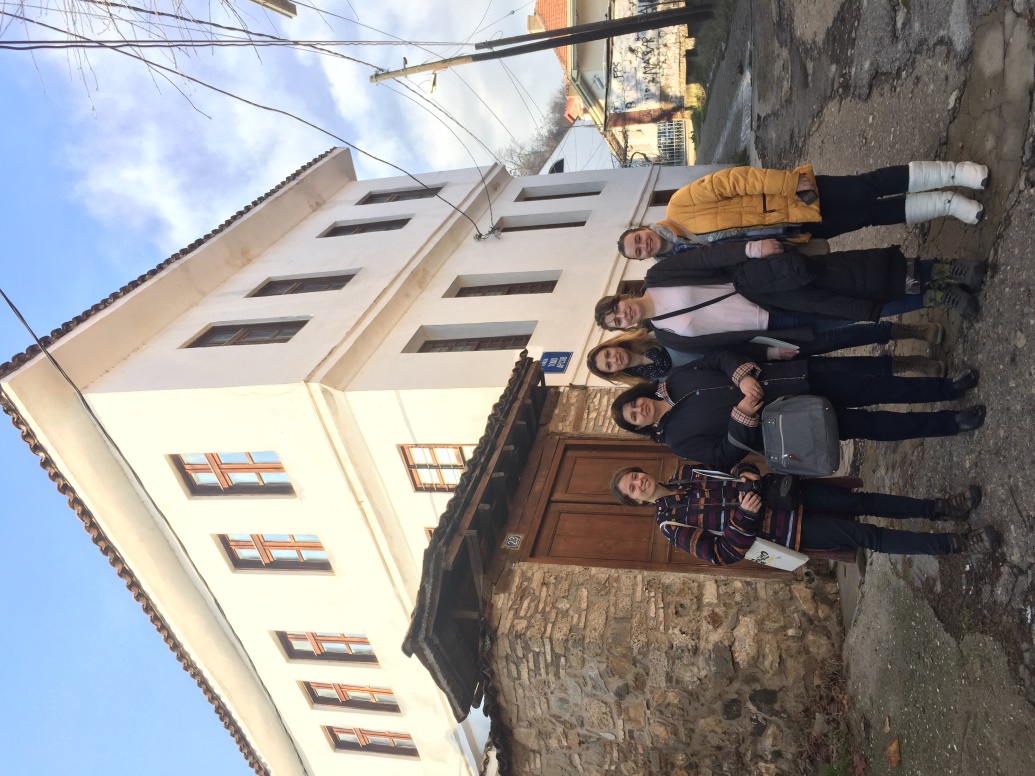 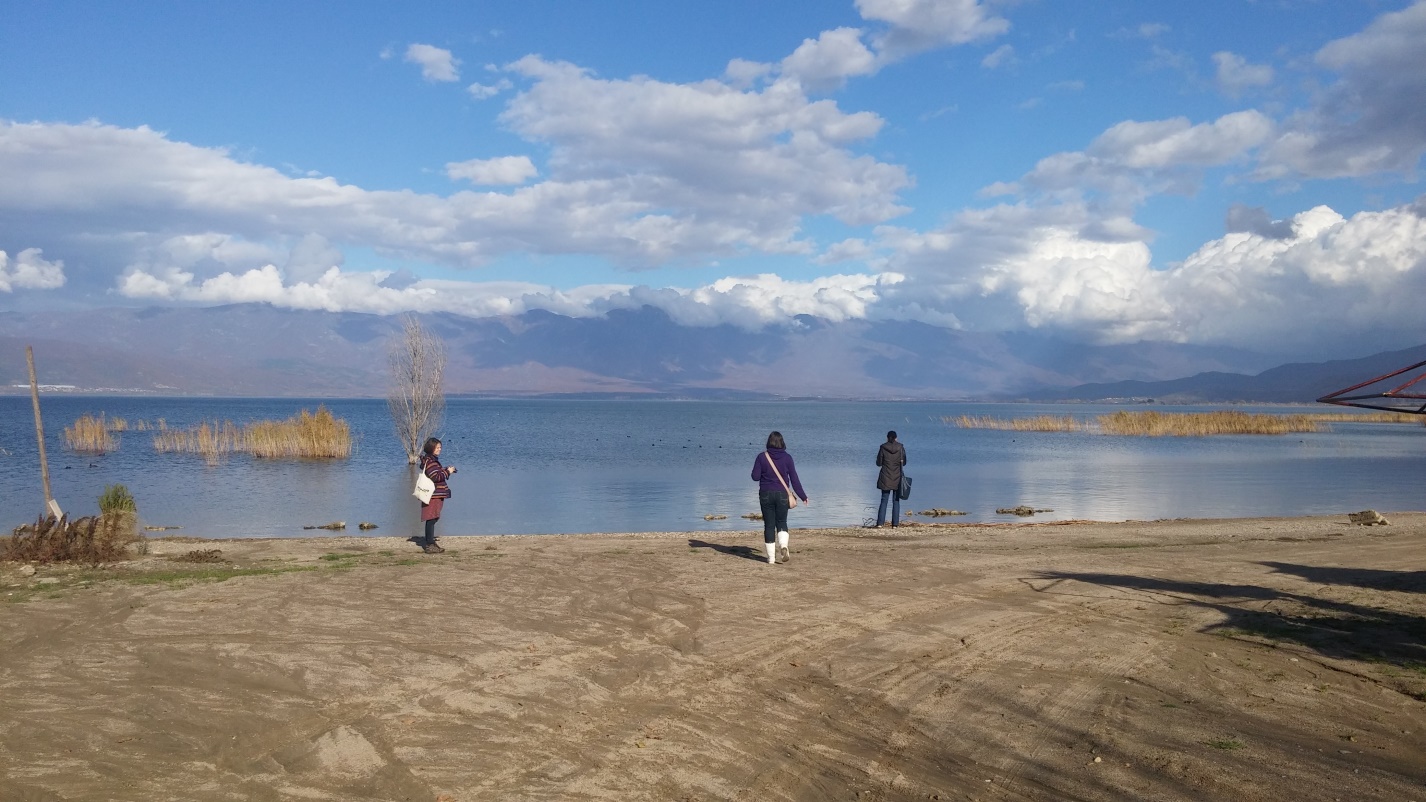 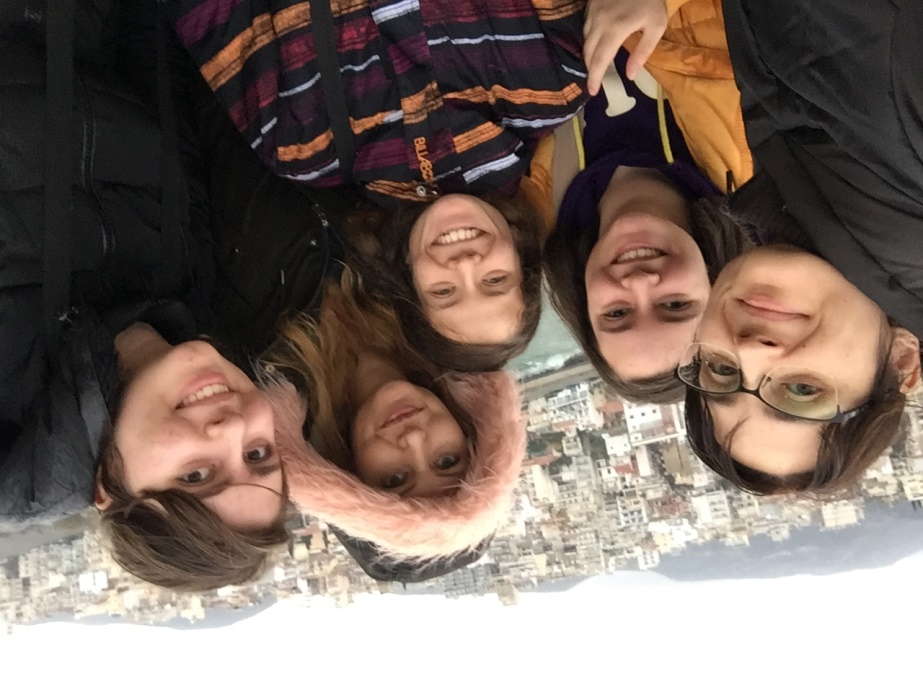 БЛАГОДАРИМ ЗА ВНИМАНИЕТО!
Снимки: Светла Иванова, Христина Барева, Илиана Димитрова, Валя Богословова, Роберта Колева, Кристиян Караиванов, Василена Спасова, Стоян Костадинов, Гергана Колева, Стефан Аврамов, Александър Атанасов, Деспина Тагари, Василис Нитсиакос
Изготвил: Светла Иванова